PELAN LANTAI STOR PUSAT
Surau wanita
11
Tandas
ASET
ICT
PEROLEHAN
SKP
ICT
SEPCB
TERIMAAN
SEPCB
SKP
PEROLEHAN
BAJET     AKAUN
SKP
Perabot lupus
1
3
4
UPPSM
BAYARAN
UPPSM
UPPSM
PENTADBIRAN
BAYARAN
BAYARAN
BAYARAN
BAYARAN
Surau Lelaki
UPPSM
Tandas
PENTADBIRAN
Pintu Masuk 
 1
Pintu Masuk 
 2
Petunjuk :
Almari Besi
Tiang
Rak  4 tingkat
Kabinet 2 tingkat
PELAN LANTAI STOR PUSAT RUANG KERJA
RUANG UTAMA
Pintu 
Masuk
Pintu 
Masuk
ZAKI
(ICT)
KAUNTER
ISMAIL SARIF
(ASET)
RIDZWAN
(PEROLEHAN)
KOSONG
ISMAIL JAMAT
(PEROLEHAN)
EN DIN
(ICT)
AMRY
(ASET)
KOSONG
Petunjuk :
MESIN PHOTOSTAT
CADANGAN PELAN LANTAI STOR PUSAT RUANG KERJA
PANTRY
NOR AISHAH
(ASET)
MARYANA 
(ASET)
AMRY
(ASET)
ISMAIL SARIF  
(ASET)
EN DIN 
(ICT)
RUANG UTAMA
Pintu 
Masuk
Pintu 
Masuk
PN. SYAHIRA
(ASET)
KAUNTER
ZAKI
(ICT)
FAUZI
(ASET)
AFIQ
(ASET)
AZIM
(ASET)
Petunjuk :
MESIN PHOTOSTAT
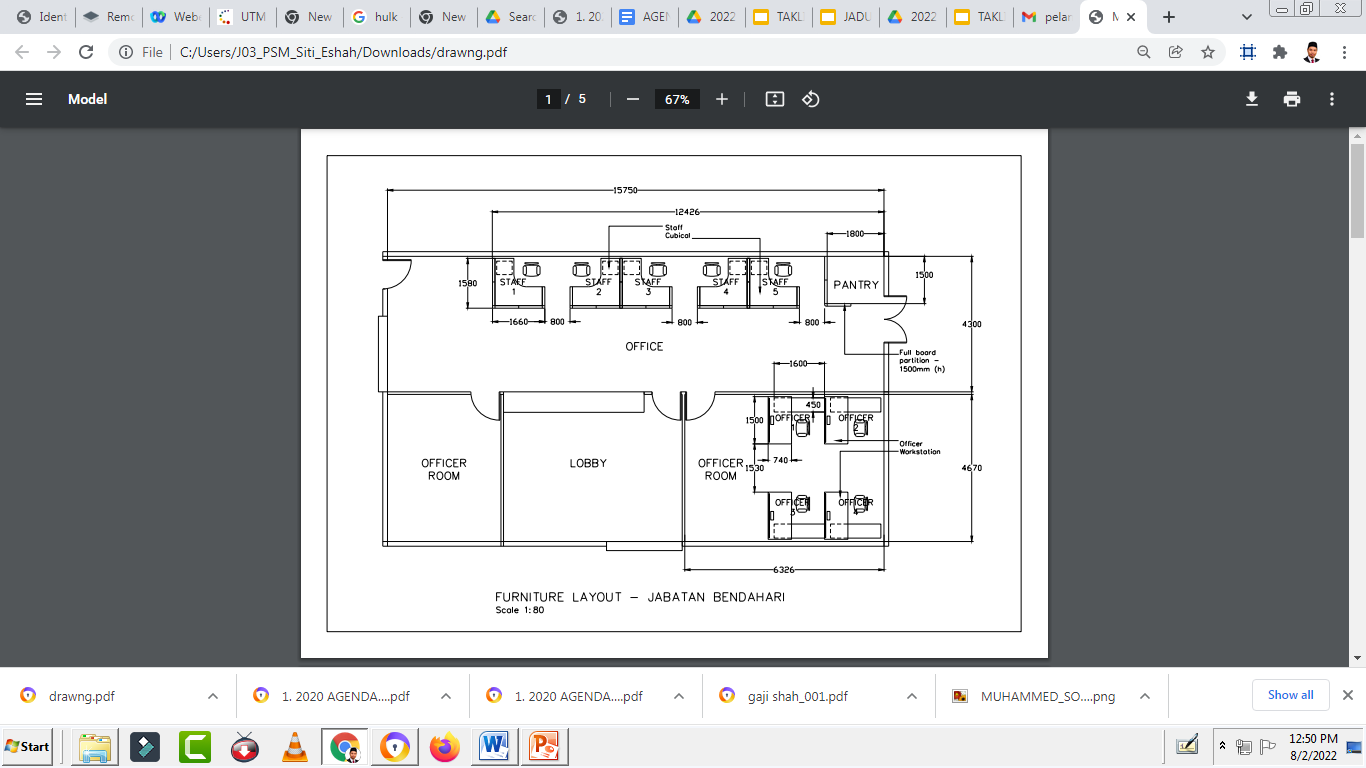 PELAN LANTAI UNIT PEROLEHAN
Pintu 
Masuk
Pintu 
Masuk
KAUNTER
HASMIN 
(PEROLEHAN)
RUANG TAMU
SAUDAH
(RISIKO)
FAREED 
(PEROLEHAN)
JUNAINI
(PEROLEHAN)
ZUBIR
(TERIMAAN)
HASBIAH
(PEROLEHAN)
ADIBA
(PEROLEHAN)
HURUL AINI
(PEROLEHAN)
FARAH
(TERIMAAN)
FAZLI
(PEROLEHAN)
KAMAL
(PEROLEHAN)
NOYATI 
(PEROLEHAN)
RAMLAH
(PEROLEHAN)
PN. NAZATUL HIDAYAH
(PEROLEHAN)
PN. NORAFITRI
(KORPORAT)
EN. LOTFI
(ICT)
EN. MASASRY
(RISIKO)
BILIK 
CETAK
BILIK 
SERVER
ASAL
Petunjuk :
MESIN PHOTOSTAT
CADANGAN PELAN LANTAI UNIT PEROLEHAN
Pintu 
Masuk
Pintu 
Masuk
KAUNTER
FAREED
(PEROLEHAN)
HASMIN
(PEROLEHAN)
RUANG TAMU
HASBIAH
(PEROLEHAN)
JUNAINI
(PEROLEHAN)
KAMAL 
(PEROLEHAN)
HURUL AINI
(PEROLEHAN)
SAUDAH
(RISIKO)
ADIBA
(PEROLEHAN)
FAZLI
(PEROLEHAN)
NOYATI 
(PEROLEHAN)
RAMLAH
(PEROLEHAN)
PN. NAZATUL HIDAYAH
(PEROLEHAN)
PN. NORAFITRI
(KORPORAT)
EN. MASASRY
(RISIKO)
BILIK 
SERVER
EN LOTFI
(ICT)
BILIK CETAK
PILIHAN 1
Petunjuk :
MESIN PHOTOSTAT
CADANGAN PELAN LANTAI UNIT PEROLEHAN
Pintu 
Masuk
Pintu 
Masuk
KAUNTER
FAREED
(PEROLEHAN)
JUNAINI
(PEROLEHAN)
HASMIN
(PEROLEHAN)
RUANG TAMU
KAMAL 
(PEROLEHAN)
HASBIAH
(PEROLEHAN)
ADIBA
(PEROLEHAN)
HURUL AINI
(PEROLEHAN)
SAUDAH
(RISIKO)
FAZLI
(PEROLEHAN)
RAMLAH
(PEROLEHAN)
NOYATI 
(PEROLEHAN)
PN. NAZATUL HIDAYAH
(PEROLEHAN)
PN. NORAFITRI
(KORPORAT)
EN. MASASRY
(RISIKO)
BILIK 
SERVER
EN LOTFI
(ICT)
BILIK CETAK
PILIHAN 2
Petunjuk :
MESIN PHOTOSTAT
PELAN LANTAI UNIT BAYARAN
IZRA & ZAMRI
(BAYARAN)
PN. SYIRA
(ASET)
SALHA & ROS NADIAH (BAYARAN)
SITI AZILA
BILIK FAIL/SOLAT
NOR AISHAH 
(ASET
AZLINA
(MENGURUS)
NORAZILAH
(MENGURUS)
NORAIN
(BAYARAN)
SITI BANON
(BAYARAN)
ROSNIZA 
(BAYARAN))
NORLIZA
(BAYARAN))
AZIM
(ASET)
AFIQ 
(ASET)
NAZARIZA
(BAYARAN)
MARYANA
(ASET)
ZURAIDAH
(BAYARAN)
HASLIN
(BAYARAN))
KOSONG
STDN PRACTIKAL
AZALIN
(BAYARAN))
FAUZI
(ASET)
ZASASA 
(BAYARAN))
ALIZAH
(AKAUN)
MASTURA
(BAYARAN)
AZIM
(ASET)
NORSHAHIDA
(BAYARAN)
SUHAILA
(ICT)
SUKRI
(BAYARAN))
ROZALINA
(BAYARAN)
SHAHRIZAD
(BAYARAN))
EN RASHID
(BAYARAN)
NOOR ZAIDAH
(AKAUN)
EN SHAHRIN
(BAYARAN)
BILIK FAIL
ASAL
Petunjuk :
MESIN PHOTOSTAT
PELAN LANTAI UNIT BAYARAN
IZRA & ZAMRI
(BAYARAN)
NORAZILAH
(MENGURUS)
SALHA & ROS NADIAH (BAYARAN)
SITI AZILA
BILIK FAIL/SOLAT
HASLIN
(BAYARAN)
NORLIZA
(BAYARAN))
ZURAIDAH
(BAYARAN)
AZIM
(ASET)
MASTURA
(BAYARAN)
SITI BANON
(BAYARAN)
NAZARIZA 
(BAYARAN)
AZLINA
(MENGURUS)
KOSONG
NORAIN
(BAYARAN)
AZALIN
(BAYARAN))
NORSHAHIDA
(BAYARAN)
MASTURA
(BAYARAN)
ALIZAH
(AKAUN)
MASTURA
(BAYARAN)
ZUBIR
(TERIMAAN)
FARAH
(TERIMAAN
SUHAILA
(ICT)
SUKRI
(BAYARAN))
ROZALINA
(BAYARAN)
SHAHRIZAD
(BAYARAN))
EN RASHID
(BAYARAN)
NOOR ZAIDAH
(AKAUN)
EN SHAHRIN
(BAYARAN)
BILIK FAIL
PILIHAN 1
Petunjuk :
MESIN PHOTOSTAT
PELAN LANTAI UNIT BAYARAN
IZRA & ZAMRI
(BAYARAN)
PEGAWAI 
KEWANGAN
SALHA & ROS NADIAH (BAYARAN)
SITI AZILA
BILIK FAIL/SOLAT
NORLIZA
(BAYARAN)
AZIM
(ASET)
ZURAIDAH
(BAYARAN)
AZLIANA
(MENGURUS)
NORAZILAH
(MENGURUS)
SITI BANON
(BAYARAN)
ATIQAH
(BAYARAN)
AZALIN
(BAYARAN)
NORSHAHIDA
(BAYARAN)
ALIZAH 
(AKAUN)
NORAIN
(BAYARAN)
ZASASA
(BAYARAN)
MASTURA
(BAYARAN)
ZUBIR
(TERIMAAN)
SUHAILA
(ICT)
NOR HASLIN
(BAYARAN)
NAJWA
(TERIMAAN
FARAH
(TERIMAAN)
SUKRI
(BAYARAN))
ROZALINA
(BAYARAN)
NUR HANA
(BAYARAN)
EN RASHID
(BAYARAN)
NOOR ZAIDAH
(AKAUN)
EN SHAHRIN
(BAYARAN)
BILIK FAIL
PILIHAN 2
Petunjuk :
MESIN PHOTOSTAT